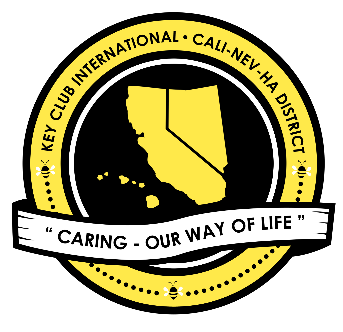 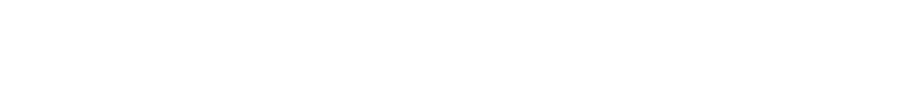 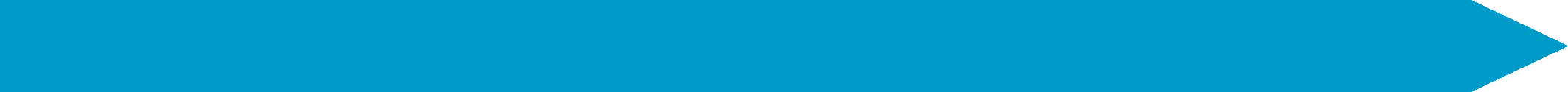 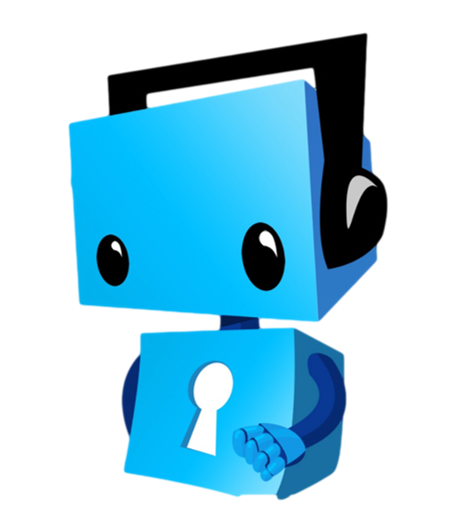 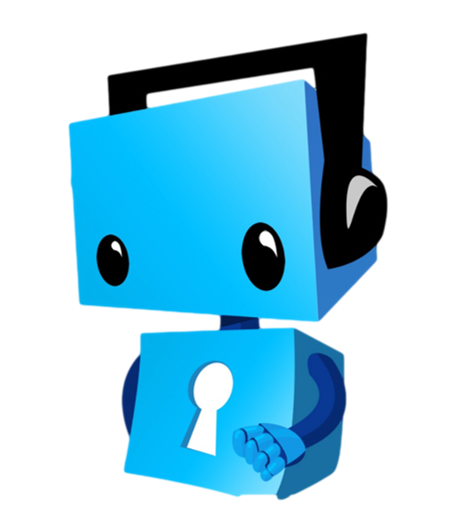 YCHS Key Club Meeting
October 24th, 2017
Division 14 Blue Robots
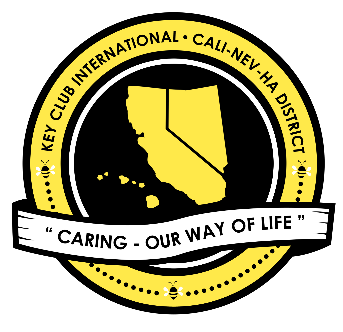 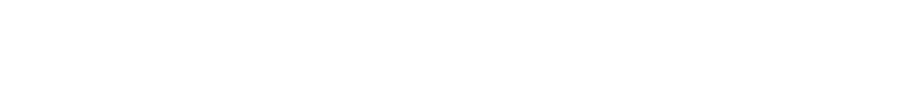 Pledges
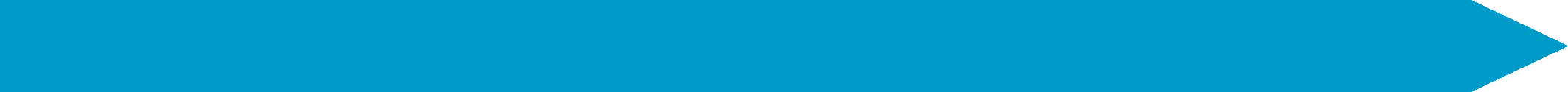 KEY CLUB PLEDGE
I pledge on my honor to uphold the objects of Key Club International; 
To build my home school and community;
To serve my nation and god;
And to combat all forces which tend to undermine these institutions
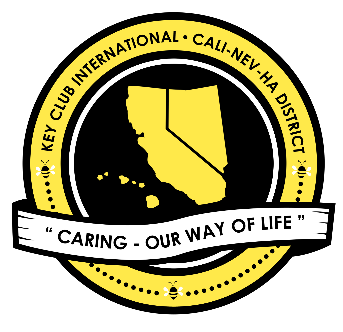 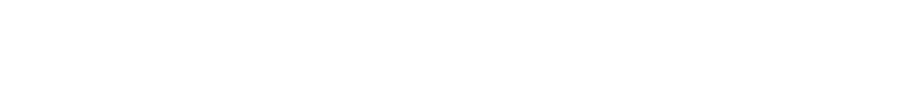 Recap Events
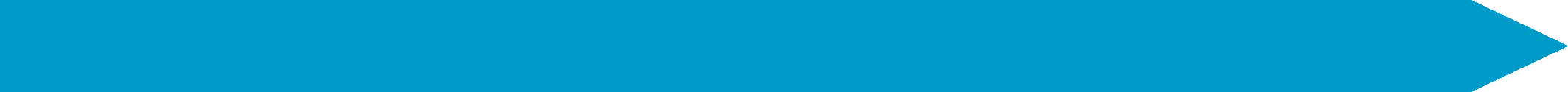 Family Fall Festival
Harvest Festival
Fall Rally
CNH Division 14 Blue Robots
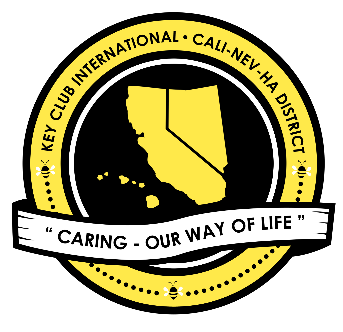 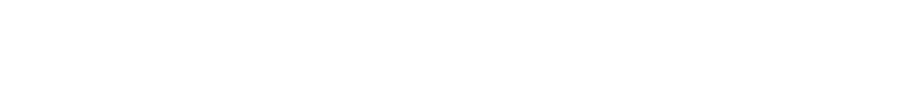 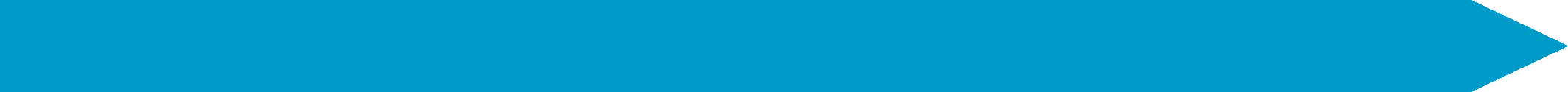 SAVE THE DATES! Major Events!

NEXT EVENT: Candidate Training Conference (CTC) – December 9th
District Officer Candidate Training Conference (DOCTC) – December 10th
Conclave - January
District Convention (DCON) – April 13-15 in Reno, NV
CNH Division 14 Blue Robots
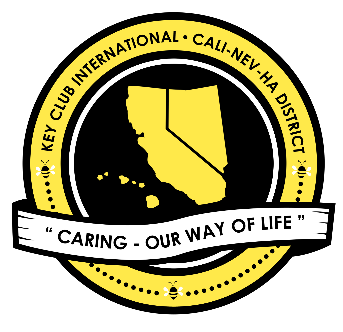 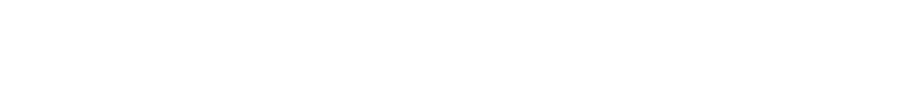 Upcoming Events
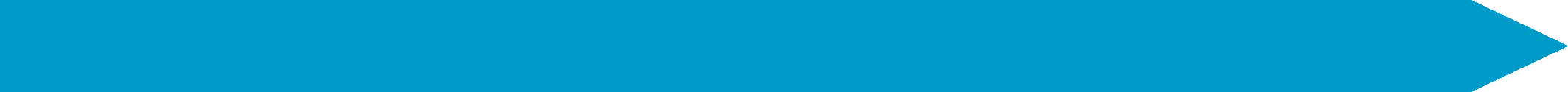 KEY CLUB WEEK
November 6-10, 2017
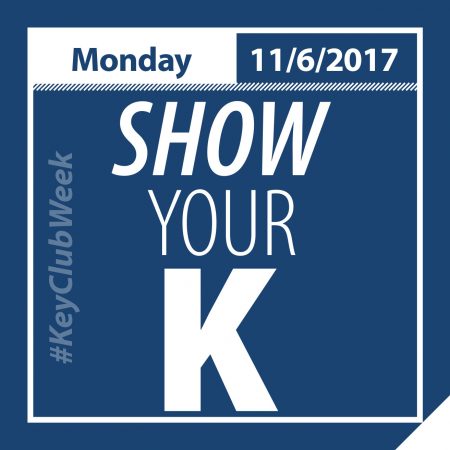 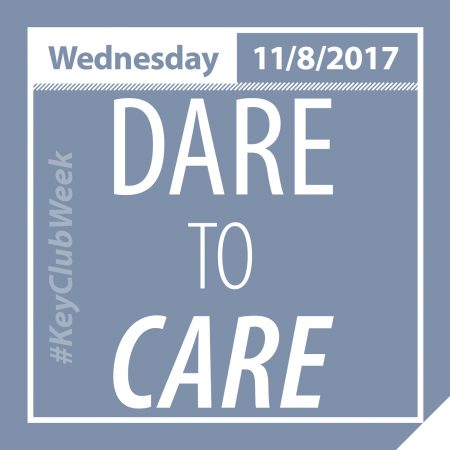 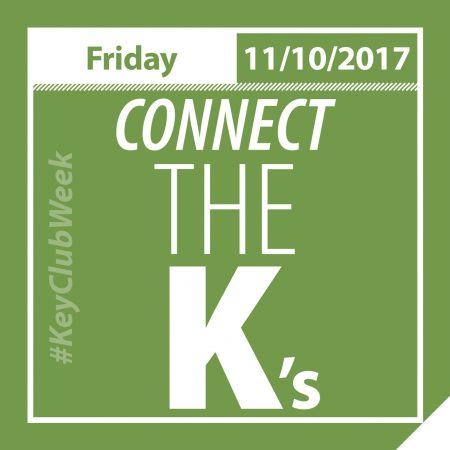 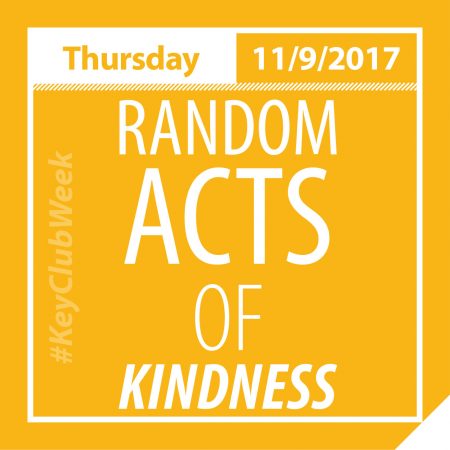 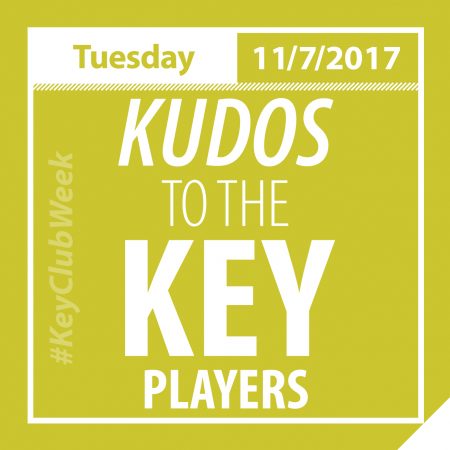 Thursday  11/9/2017
Friday  11/10/2017
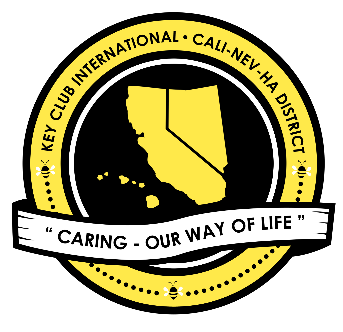 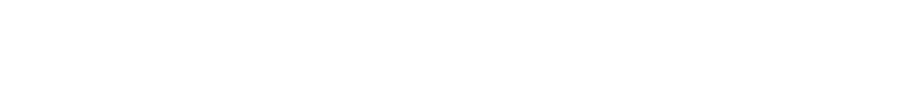 Upcoming Events
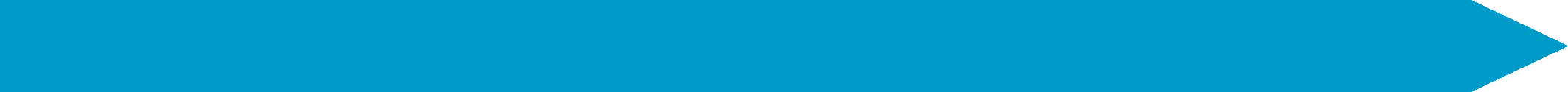 Kiwanis Takeover Basket Making
TAKEOVER-On November 9 (THURSDAY)
Making baskets (7-8 needed)
Donations from members
You can sign up to go
15-20 members needed to participate
CNH Division 14 Blue Robots
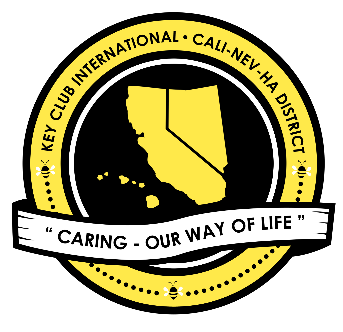 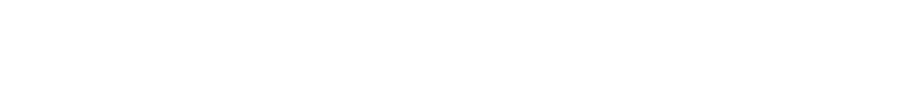 Upcoming Events
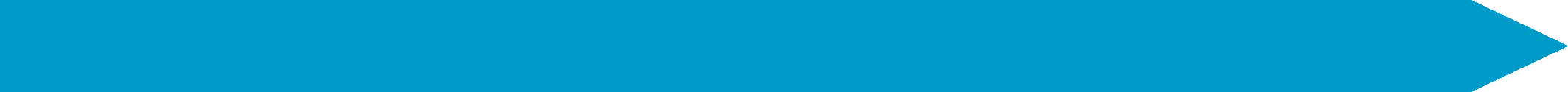 Riverbend School Tutoring
Mondays – Thursdays
3:30-4:45
Please check in Juan Juarez
CNH Division 14 Blue Robots
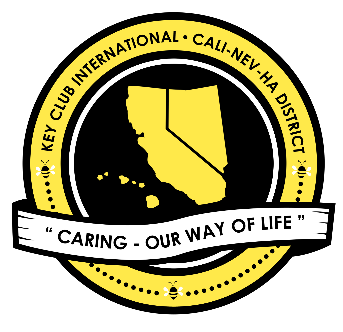 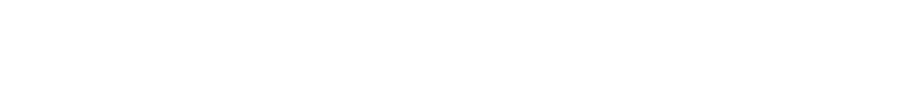 Upcoming Events
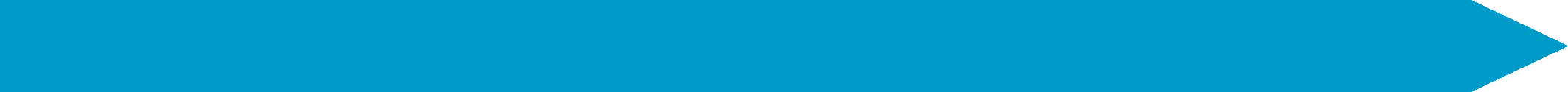 Multicultural Assembly
October 26 (This Thursday)
@ April Lane Elementary School
4:30PM-6:30PM
CNH Division 14 Blue Robots
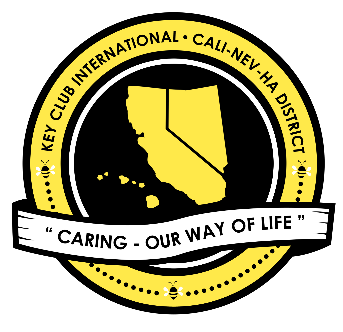 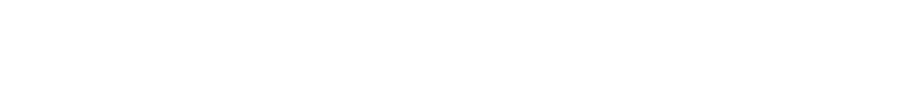 Upcoming Events
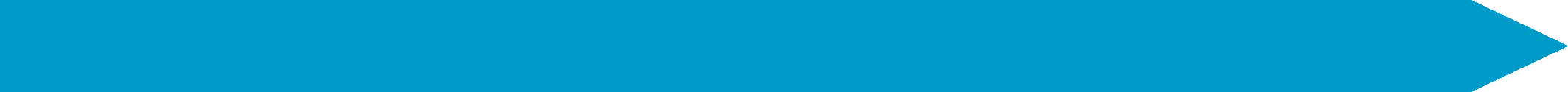 Bake Sale
This Friday during lunch
Only 4 members can work
Ex) 12 cupcakes = 1 hr
CNH Division 14 Blue Robots
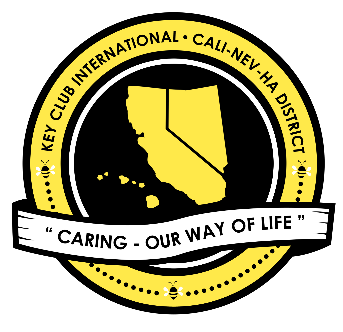 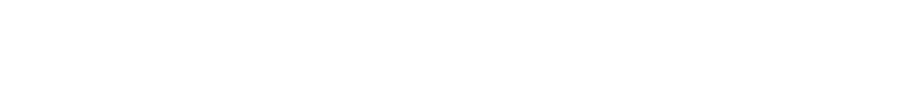 Upcoming Events
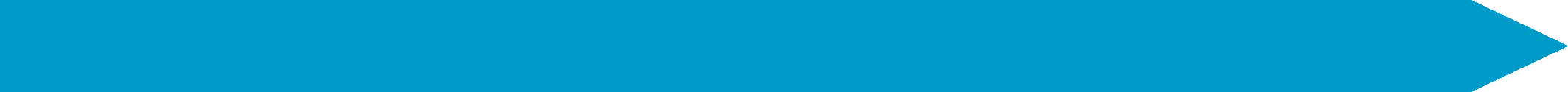 Key Club T-Shirts
Now available at the Student Store for $12
If you got one at Fall Rally, you can pay at the Student Store!
CNH Division 14 Blue Robots
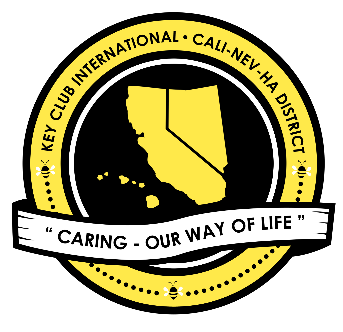 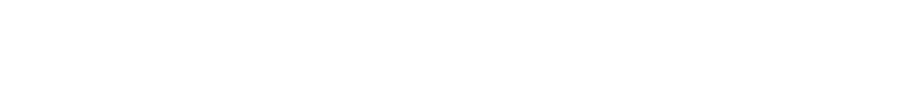 Upcoming Events
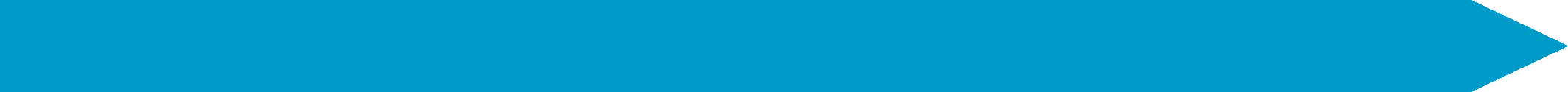 Glam Girls
***Alyssa Tinoco is chair***
October 28th, 2017 (This Saturday)
9AM-2PM
At The Refuge Restaurant
REMEMBER: It’s the day of the ACT
CNH Division 14 Blue Robots
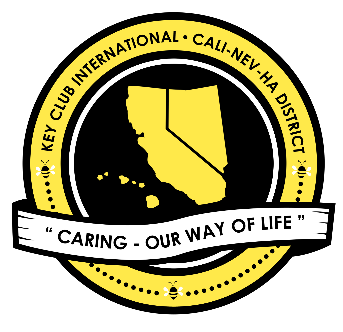 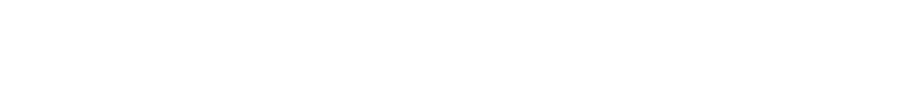 Upcoming Events
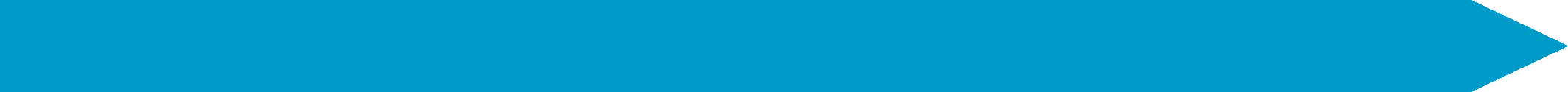 First United Methodist Church
***RISE AGAINST HUNGER***
October 29th, 2017 (This SUNDAY)
Packing food for people
CNH Division 14 Blue Robots
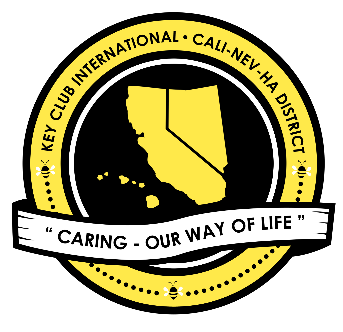 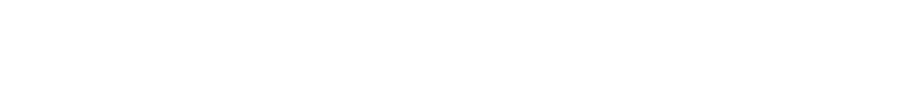 Upcoming Events
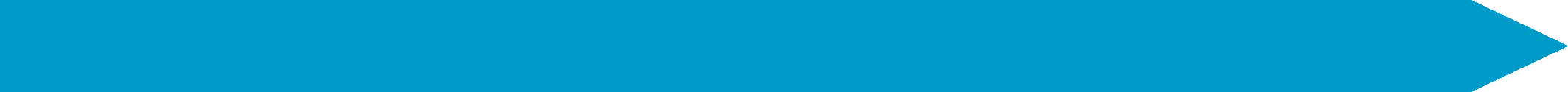 Food Fair
November 17th (Friday)
Selling hot dogs
Please sign up to bring chips or drinks
CNH Division 14 Blue Robots
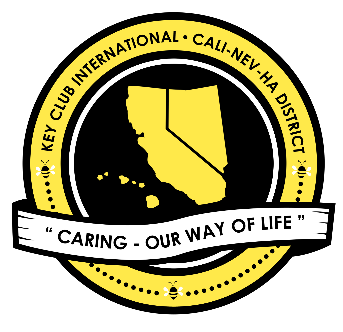 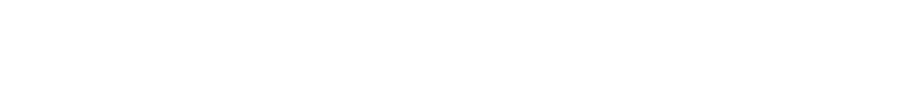 Upcoming Events
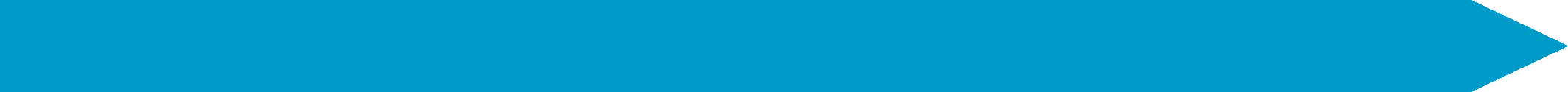 Articles & Visuals
Consists of:
3 candid (NOT POSED) pics
A paragraph describing it
*Send your finished work to the Editor at yc.kc.editor@gmail.com
*Must submit them before November 10th
*Can possibly be included in the CNH newsletter
CNH Division 14 Blue Robots
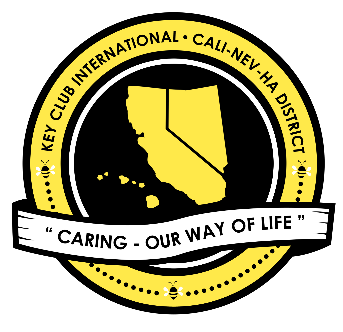 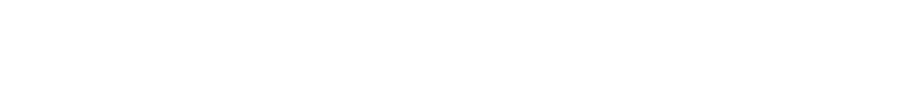 Upcoming Events
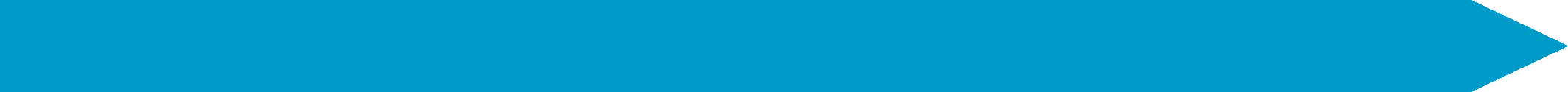 Playzeum
Sign up to volunteer @ yubasutterplay.org
Please check in with Staci Howell
Located @ 1980 S Walton Ave, Yuba City, CA, 95591
CNH Division 14 Blue Robots
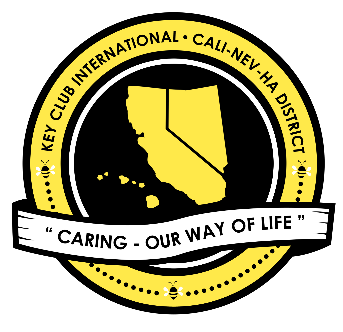 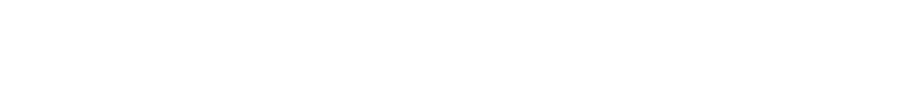 Upcoming Events
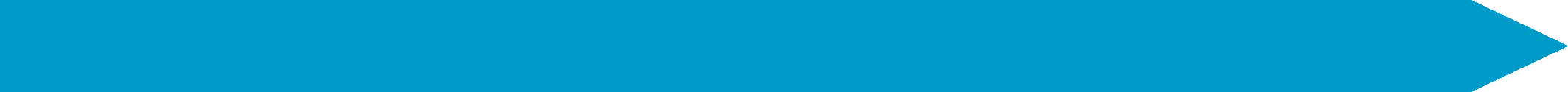 Trick or Treat Boxes for UNICEF
Handing out today and this week
Must write your name on the sheet to get 1
1 full box = 1 hr
Due by October 31st (Next Tuesday)
CNH Division 14 Blue Robots
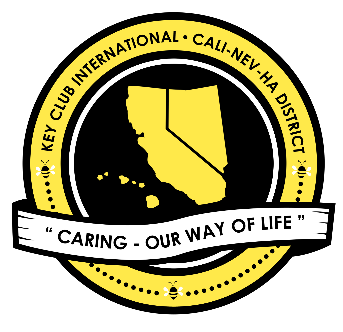 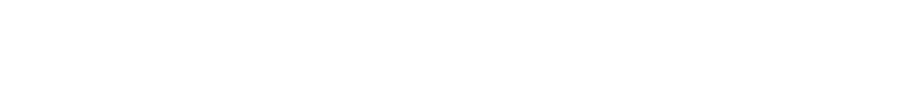 Upcoming Events
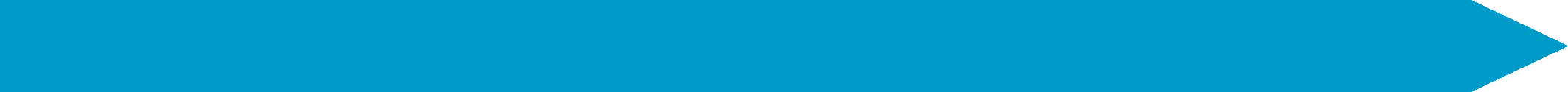 UNICEF
What is it and why should you help?
Maternal and neonatal tetanus (MNT) kills one baby every nine minutes — that's 60,000 babies every year who will never grow up, make their mothers laugh, play with friends or dream about the future. The effects of the disease are excruciating — tiny newborns suffer repeated, painful convulsions and extreme sensitivity to light and touch. A significant number of women die from MNT each year too. It only takes $1.80 to vaccinate a mother from this disease and save her and her unborn children's lives.
CNH Division 14 Blue Robots
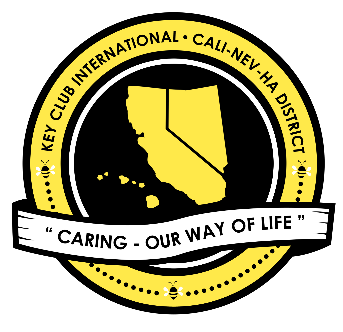 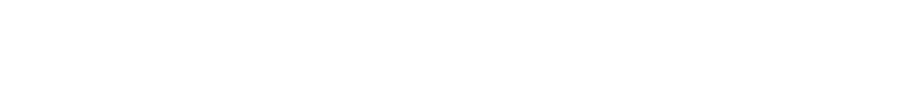 SPIRIT CHEERS!
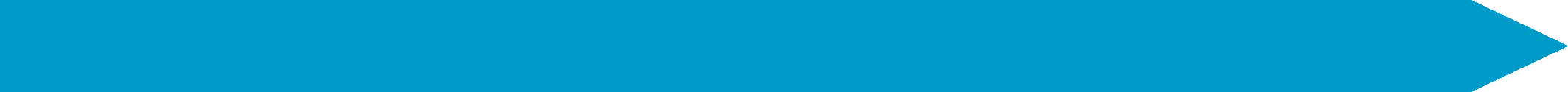 HOW DO YOU FEEL?
I (we) FEEL GOOD, OH I (we) FEEL SO GOOD
*pelvic thrust* UGH!
I (we) FEEL FINE, ALL OF THE TIME
*fist pump while turning in circle*ABOOGA! ABOOGA! ABOOGA-BOOGA-BOOGA!!
CNH Division 14 Blue Robots
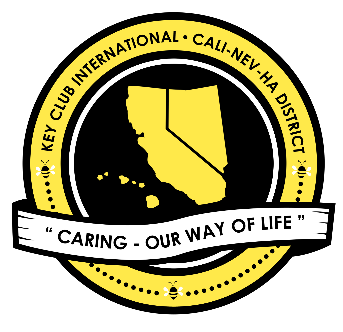 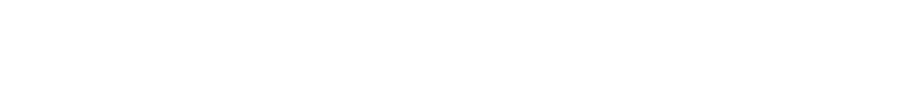 SPIRIT CHEERS!
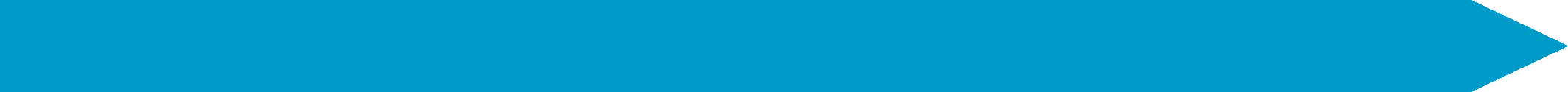 REMIX***When someone says “REMIX!”***
Hold up, wait a minute
Let me put some robot in it
*do the robot* Oh, some robot, oh, oh, some robot
CNH Division 14 Blue Robots
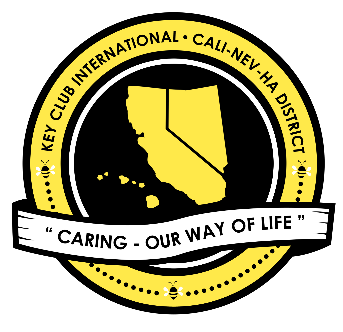 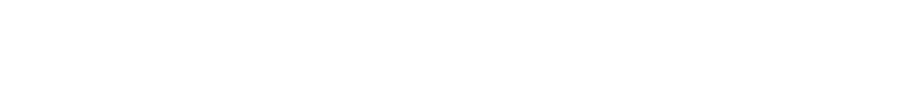 Treasurer’s Report
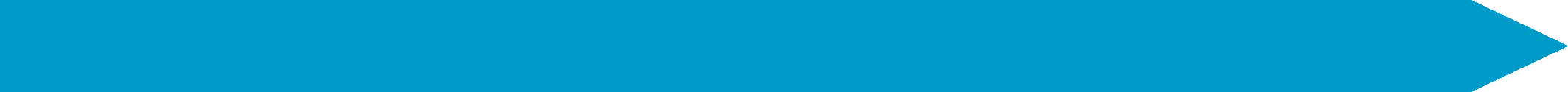 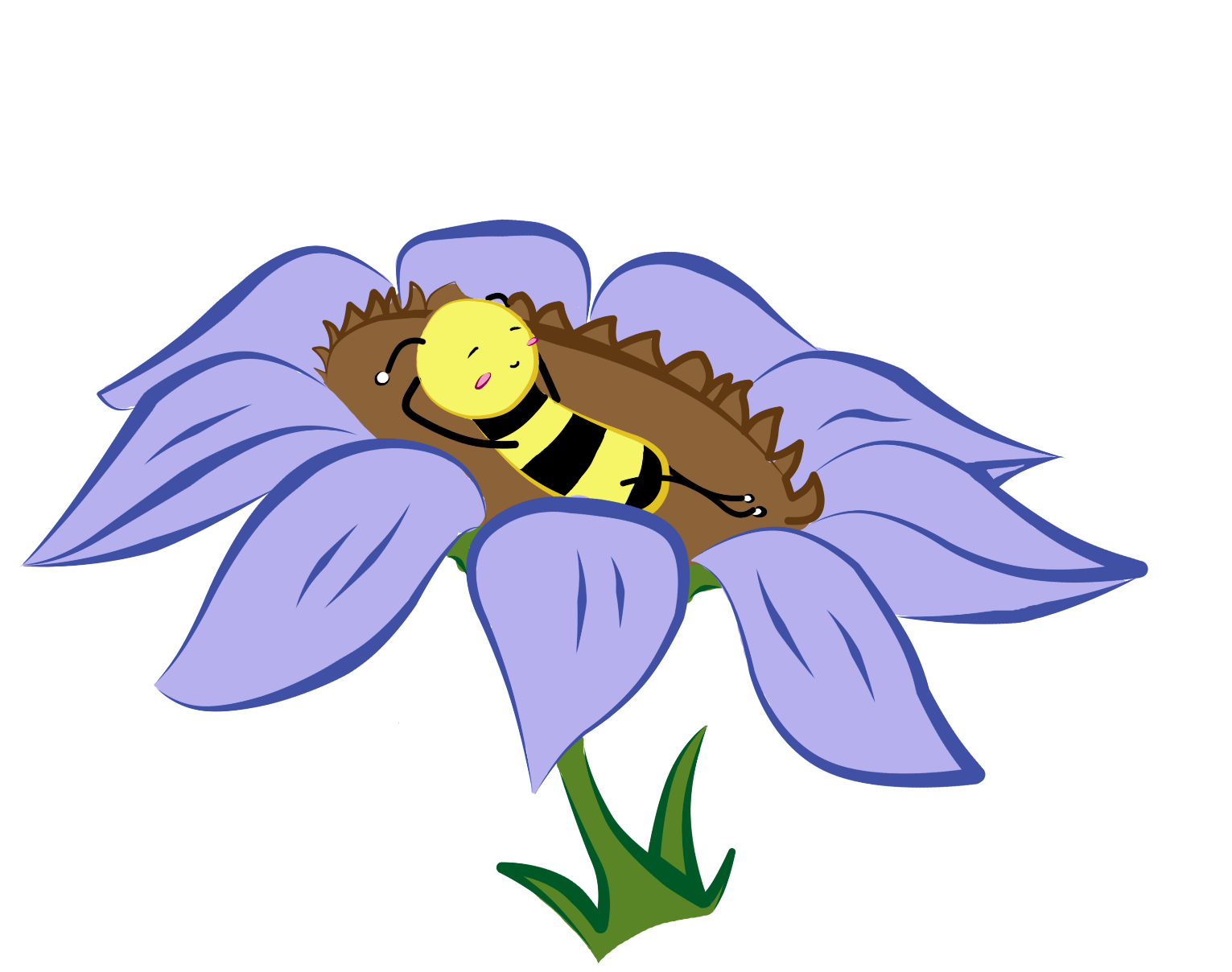 Club dues
$11.50
$3.50 donation to club
Need to approve fundraiser baskets
CNH Division 14 Blue Robots
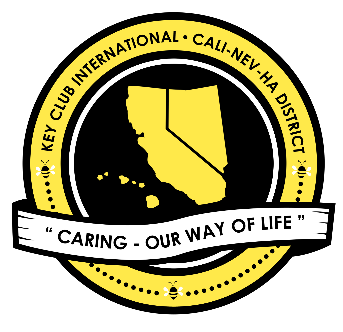 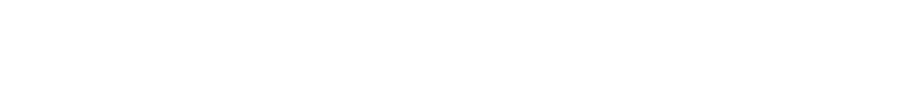 Friendly Reminders
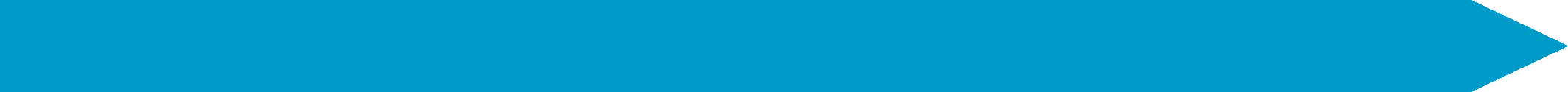 Please make sure you sign in with the event chair when you get to a service event or else you hours WILL NOT be counted!

Please make sure that if you sign up for an event, you come because when you sign up you are making a commitment and your other members will be counting on you!

If you signed up for an event, but cannot make it to the event, make sure you let an officer, advisor, or the event chair know!

If you did not sign up for an event, but are planning on attending, please contact an officer, advisor, or the event chair, letting us know you will be attending
CNH Division 14 Blue Robots
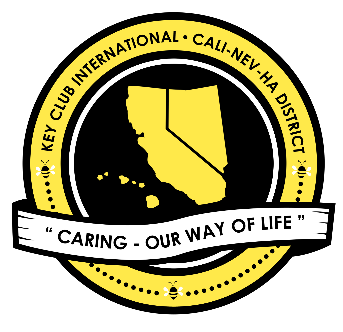 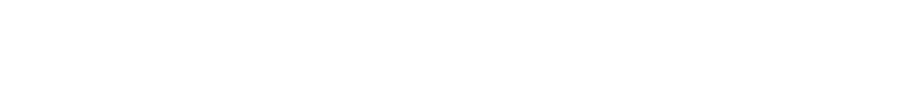 Contact Us
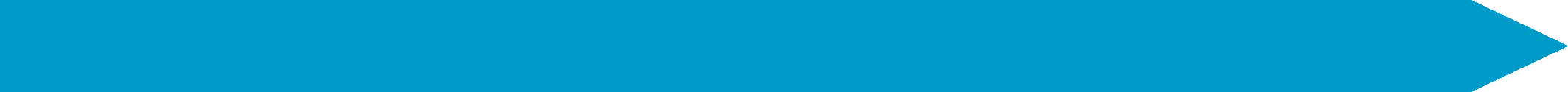 OFFICER CONTACT INFORMATION

Lieutenant Governor – d14.cnhkc.ltg@gmail.com
PRESIDENT –  yc.kc.president@gmail.com
VICE PRESIDENT –  yc.kc.vicepres@gmail.com
SECRETARY –  yc.kc.secretary@gmail.com
TREASURER –  yc.kc.treasurer@gmail.com
EDITOR –  yc.kc.editor@gmail.com

IF YOU HAVE ANY PICTURES FROM SERVICE EVENTS, WE WANT THEM!!! PLEASE SEND THEM TO THE CLUB EDITOR, OR OTHER OFFICERS SO WE CAN PUT THEM IN NEWSLETTERS, THE CLUB WEBSITE, ETC.!!!
CNH Division 14 Blue Robots
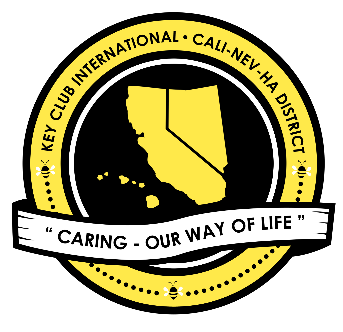 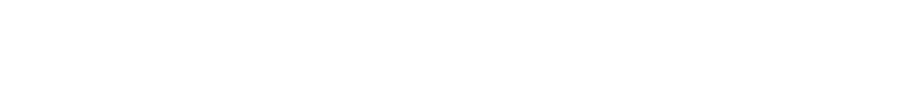 Chair Reminders
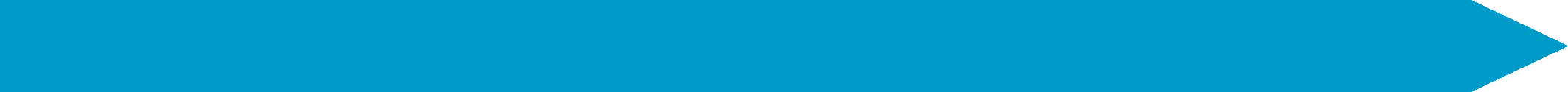 IF YOU CHAIR AN EVENT:

Please make sure you send the ACCURATE hours report to the club secretary, SAM, by EMAIL

yc.kc.secretary@gmail.com
CNH Division 14 Blue Robots
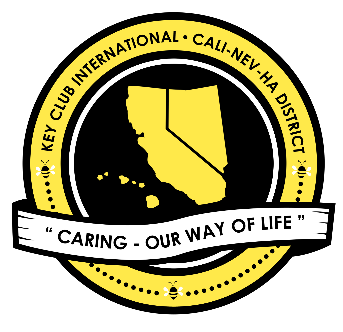 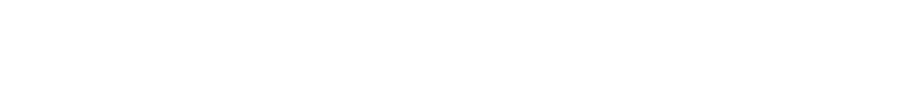 Social Media
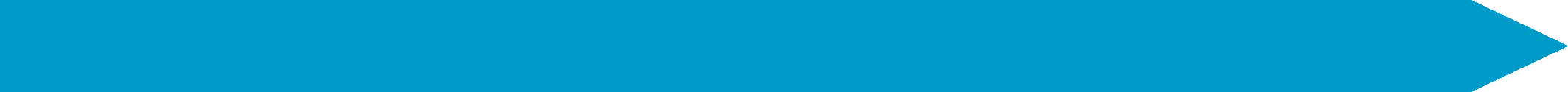 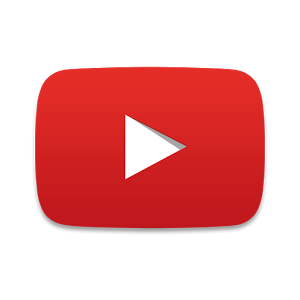 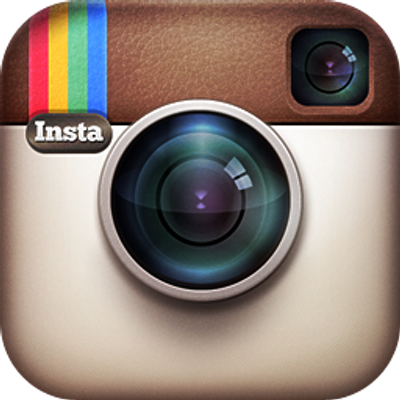 @ychskeyclub



@ychskc
http://goo.gl/XOOn4e

Enter #: 81010
Text: @yckc
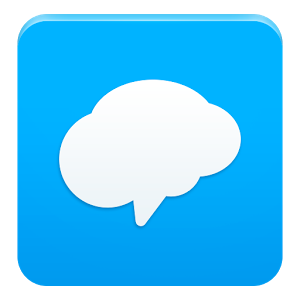 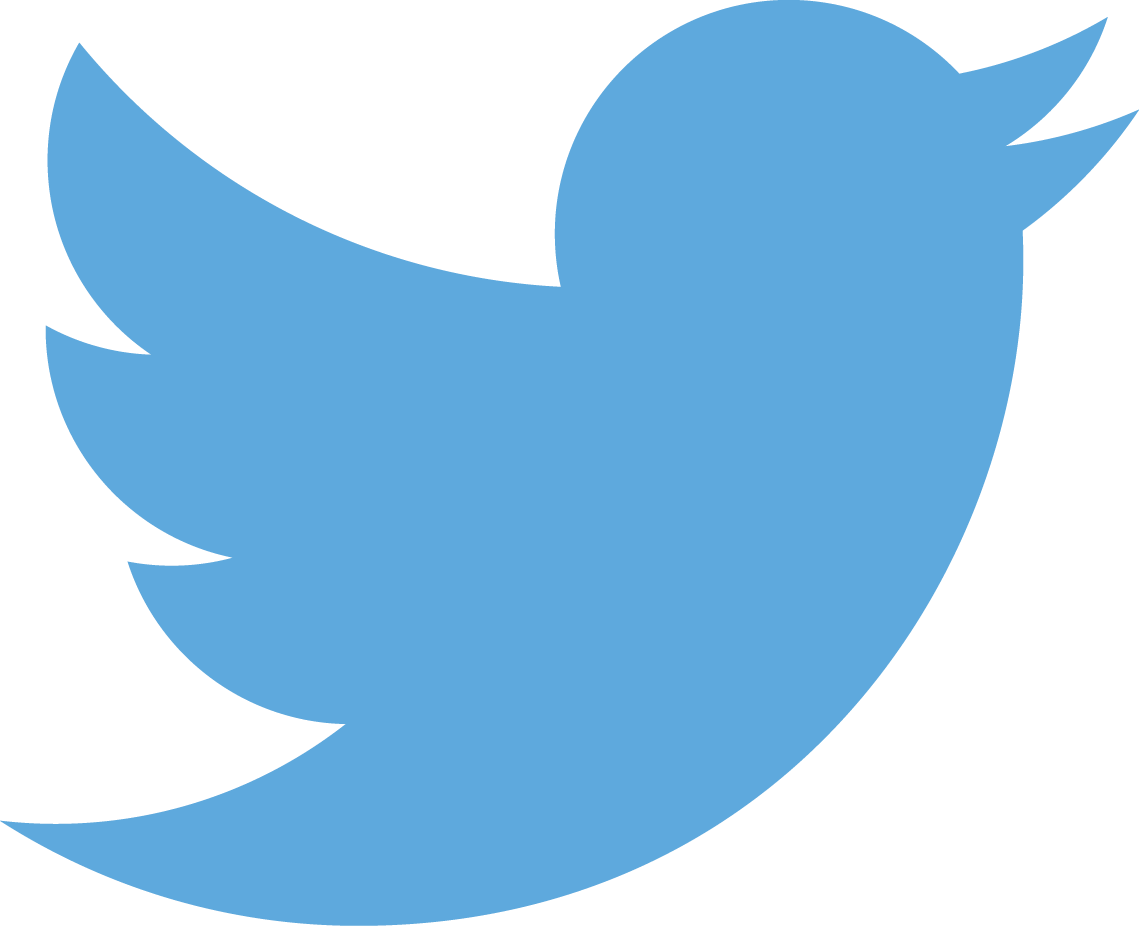 CNH Division 14 Blue Robots
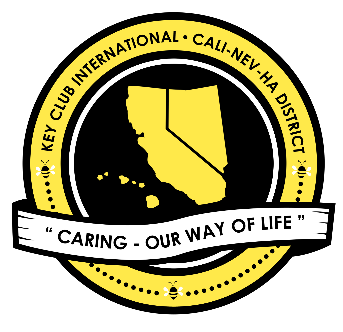 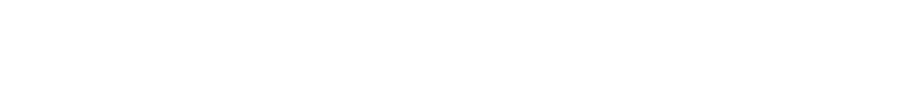 Social Media
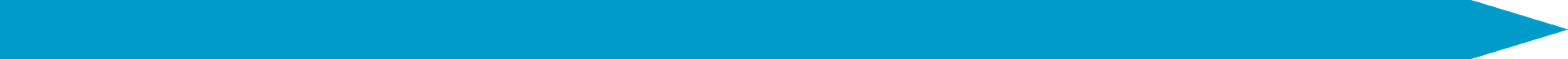 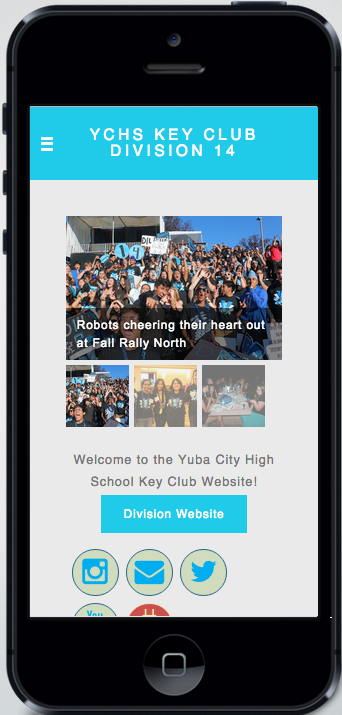 WEBSITE
ychskeyclub14.weebly.com
CNH Division 14 Blue Robots
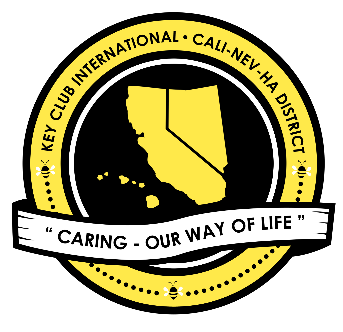 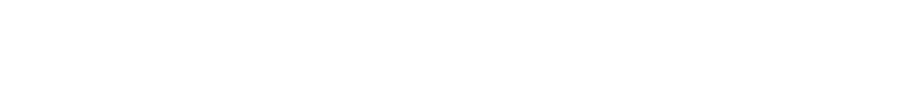 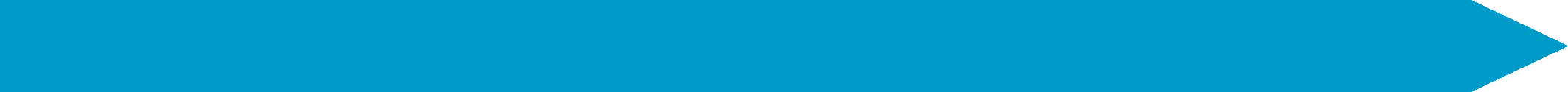 Questions?
Compliments?
Jokes?
Concerns?
Comments?
CNH Division 14 Blue Robots